28th Annual Avera McKennan Trauma Symposium
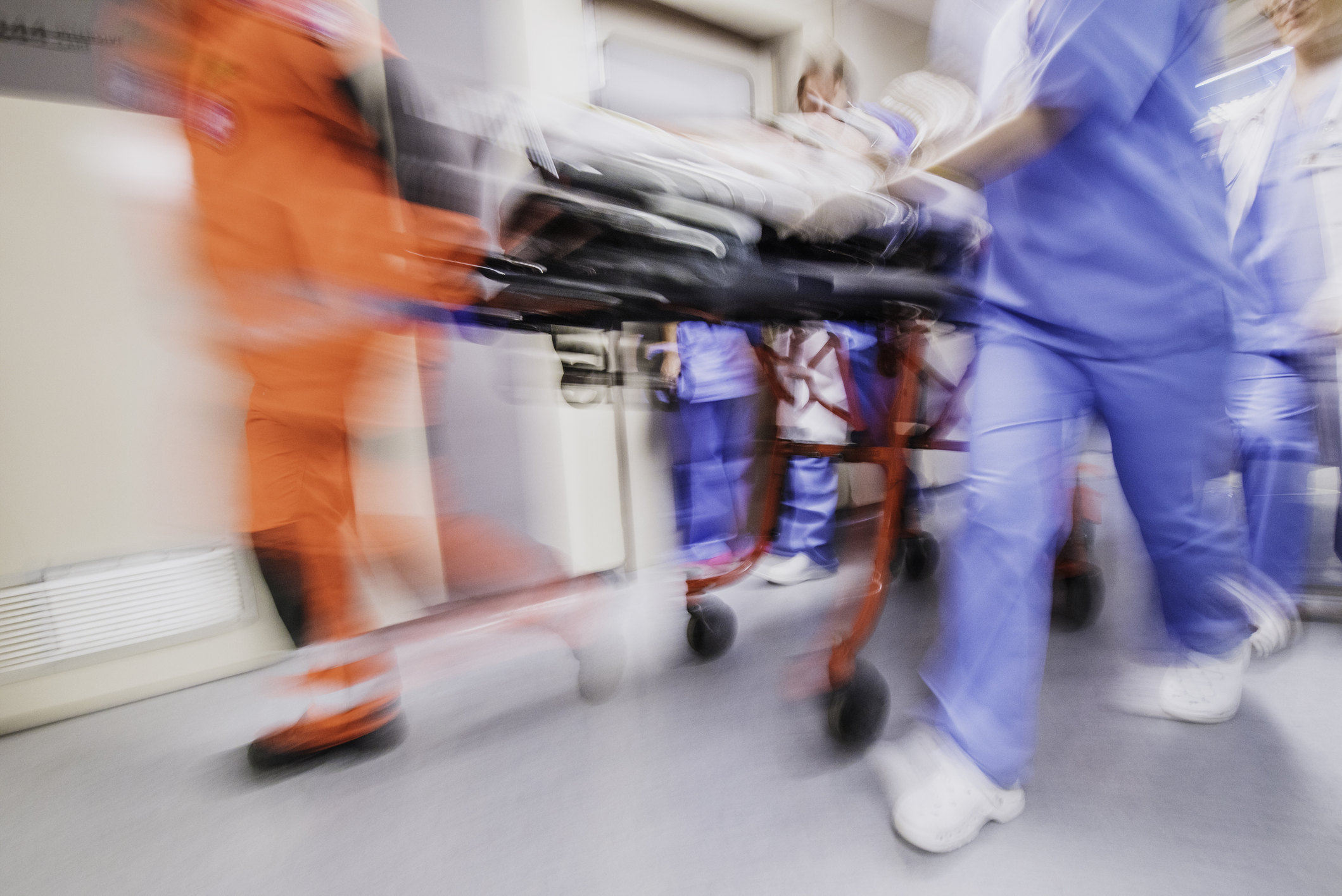 October 26, 2022
Conference Agenda
7:00 a.m. 	Registration, Visit Exhibits, Continental Breakfast

7:30 a.m.	Welcome			Michael Person, MD, FACS, Surgical Institute of South Dakota		

7:40 a.m.	VTE in the Trauma Patient
			Michael Person, MD
								7:55 a.m.	VTE Prevention: Medication Regimen
			Zachary Muller & Kelcy Sorensen, PharmD, Avera McKennan Hospital
  
8:15 a.m.	VTE: Orthopedic View			Tiffany Johnston, NP, Avera McKennan Hospital

8:35 a.m.	Case Panel 1

9:20 a.m.	Break & Visit Exhibits
 
9:50 a.m.	The Pressure is on to Get the Pressure Off
			Dawn Bechtold, RN, Avera McKennan Hospital
	
10:10 a.m.	VAP in the Trauma Patient
			Michael Brozik, MD, Surgical Institute of South Dakota

10:25 a.m.	VAP: Prevention & Actions		
			Lanny Baker, RT, Avera McKennan Hospital
	
10:40 a.m.	VAP: Pharmacy Actions
		 	Kari Taggart, PharmD, Avera McKennan Hospital
				
10:55 a.m.	Case Panel 2

11:40 a.m. 	Lunch & Visit Exhibitors

1:10 p.m. 	When Disaster Strikes
			Thomas Otten, Assistant Vice President Behavioral Health

2:20 p.m.	Break/Vendors

2:40 p.m.	Tornado/Avera Heart Hospital ED
			Nancy Fisher, RN

3:10 p.m.	Case Panel 3			
3:55 p.m. 	Closing Remarks			Michael Person, MD
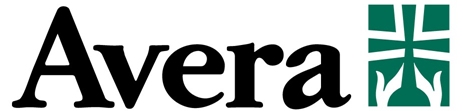